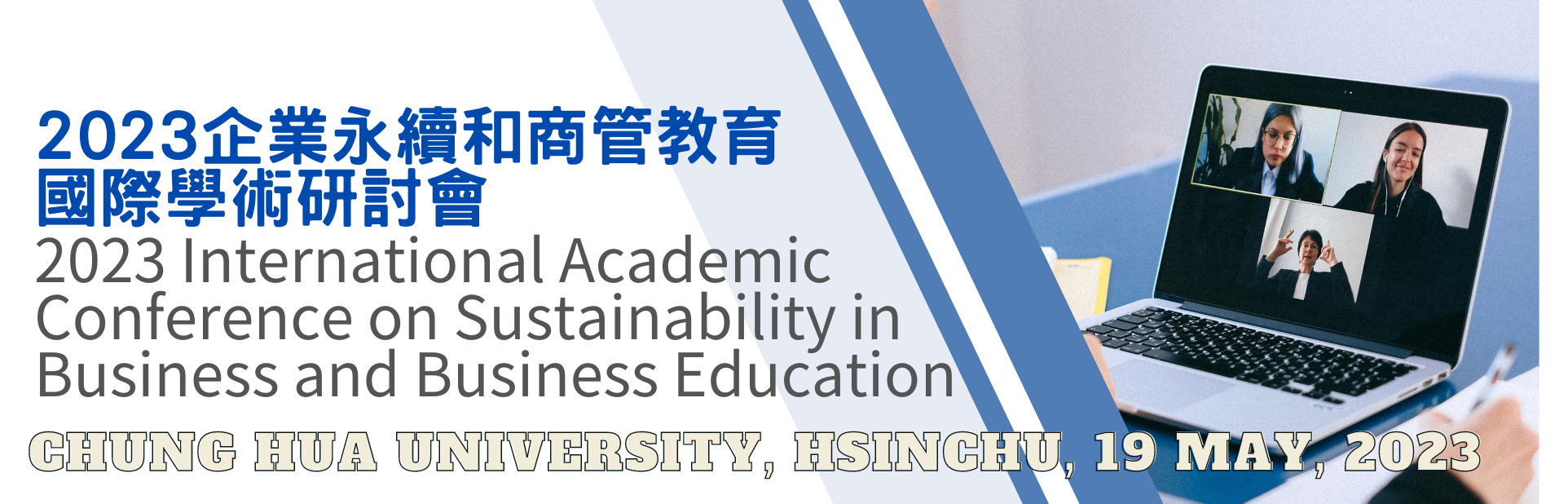 論文編號:		題目:
作者:
研究動機
作者可應用此格式作為口頭簡報演示。
內容需含研究動機(1頁)、研究目的(1頁)、文獻探討(6頁)、研究方法(2頁)、研究結果(6頁)及結論與建議(2頁)。
獲錄取通知後，請於5/8(一)前提供5~7分鐘口頭簡報影片檔(需含語音)，並將檔案寄至研討會信箱(IACSBBE2023@g.chu.edu.tw)。
檔案名稱：論文編號+第一作者姓名。
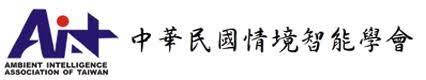 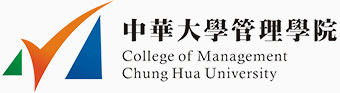 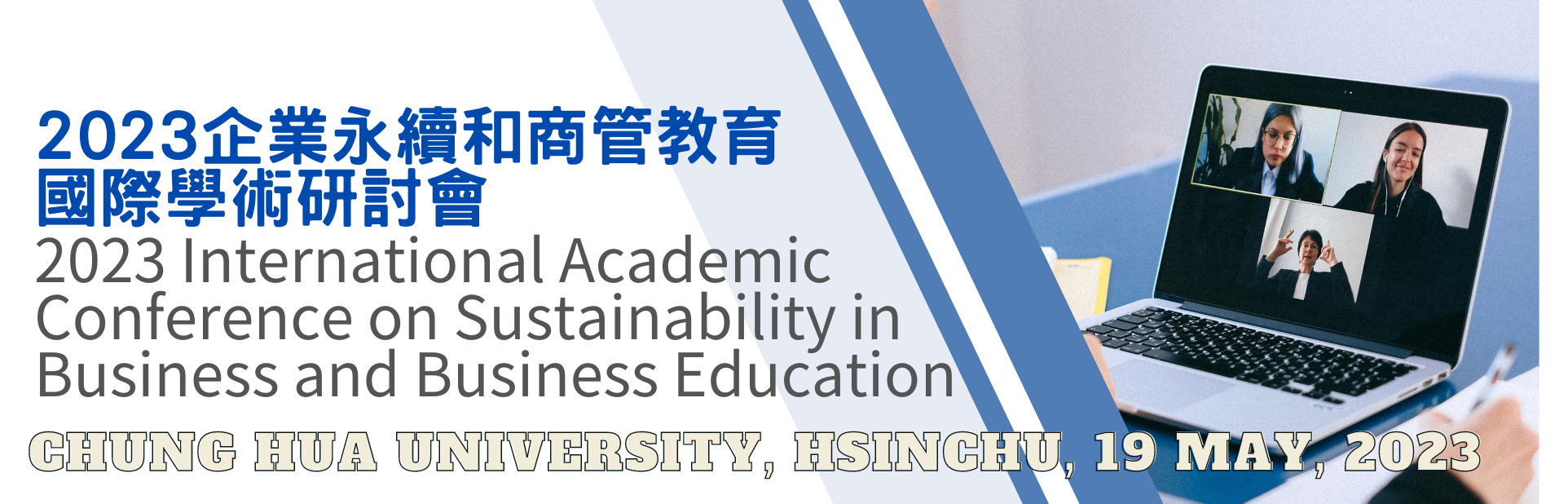 論文編號:		題目:
作者:
研究目的
作者可應用此格式作為口頭簡報演示。
內容需含研究動機(1頁)、研究目的(1頁)、文獻探討(6頁)、研究方法(2頁)、研究結果(6頁)及結論與建議(2頁)。
獲錄取通知後，請於5/8(一)前提供5~7分鐘口頭簡報影片檔(需含語音) ，並將檔案寄至研討會信箱(IACSBBE2023@g.chu.edu.tw)。
檔案名稱：論文編號+第一作者姓名。
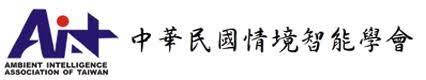 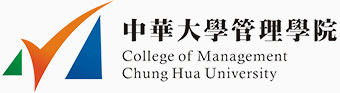 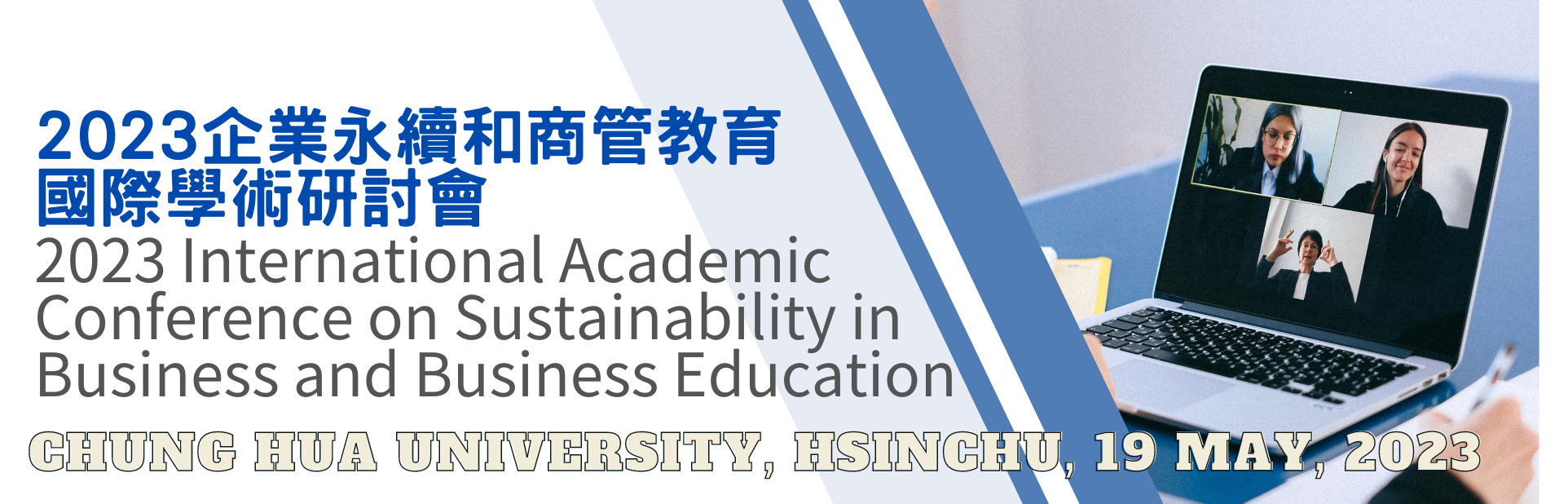 論文編號:		題目:
作者:
文獻探討
作者可應用此格式作為口頭簡報演示。
內容需含研究動機(1頁)、研究目的(1頁)、文獻探討(6頁)、研究方法(2頁)、研究結果(6頁)及結論與建議(2頁)。
獲錄取通知後，請於5/8(一)前提供5~7分鐘口頭簡報影片檔(需含語音) ，並將檔案寄至研討會信箱(IACSBBE2023@g.chu.edu.tw)。
檔案名稱：論文編號+第一作者姓名。
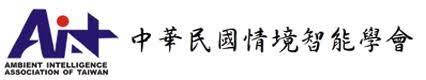 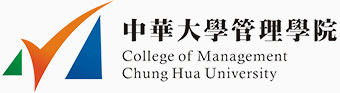 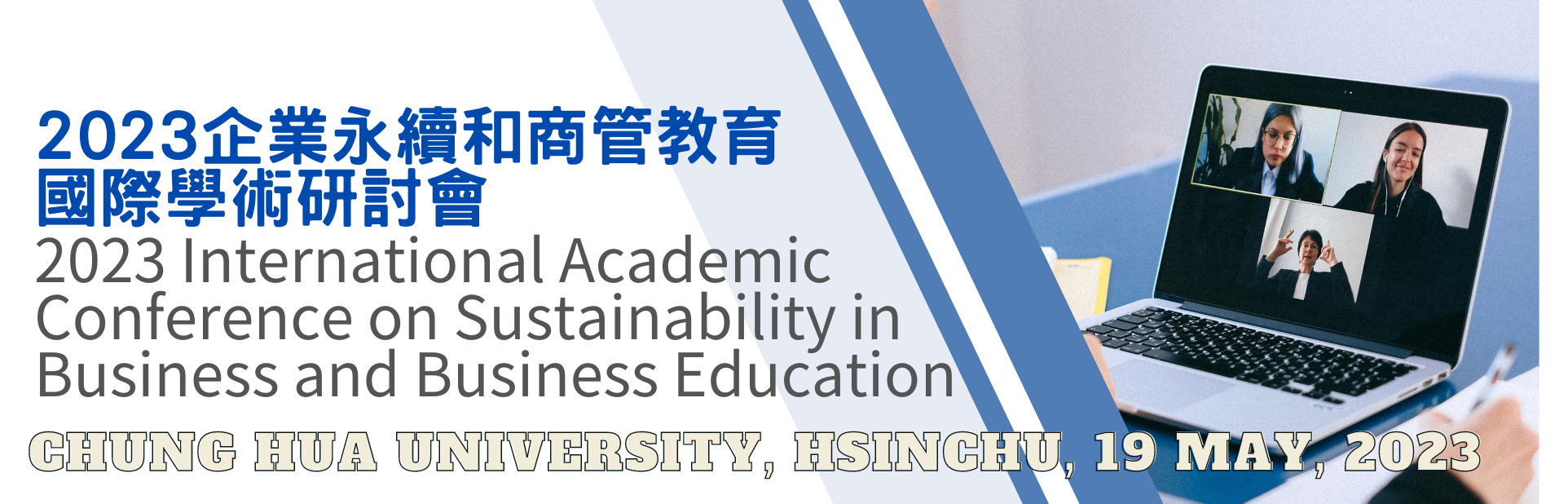 論文編號:		題目:
作者:
研究方法
作者可應用此格式作為口頭簡報演示。
內容需含研究動機(1頁)、研究目的(1頁)、文獻探討(6頁)、研究方法(2頁)、研究結果(6頁)及結論與建議(2頁)。
獲錄取通知後，請於5/8(一)前提供5~7分鐘口頭簡報影片檔(需含語音) ，並將檔案寄至研討會信箱(IACSBBE2023@g.chu.edu.tw)。
檔案名稱：論文編號+第一作者姓名。
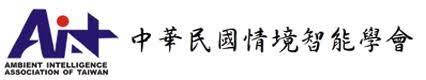 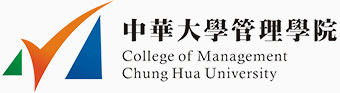 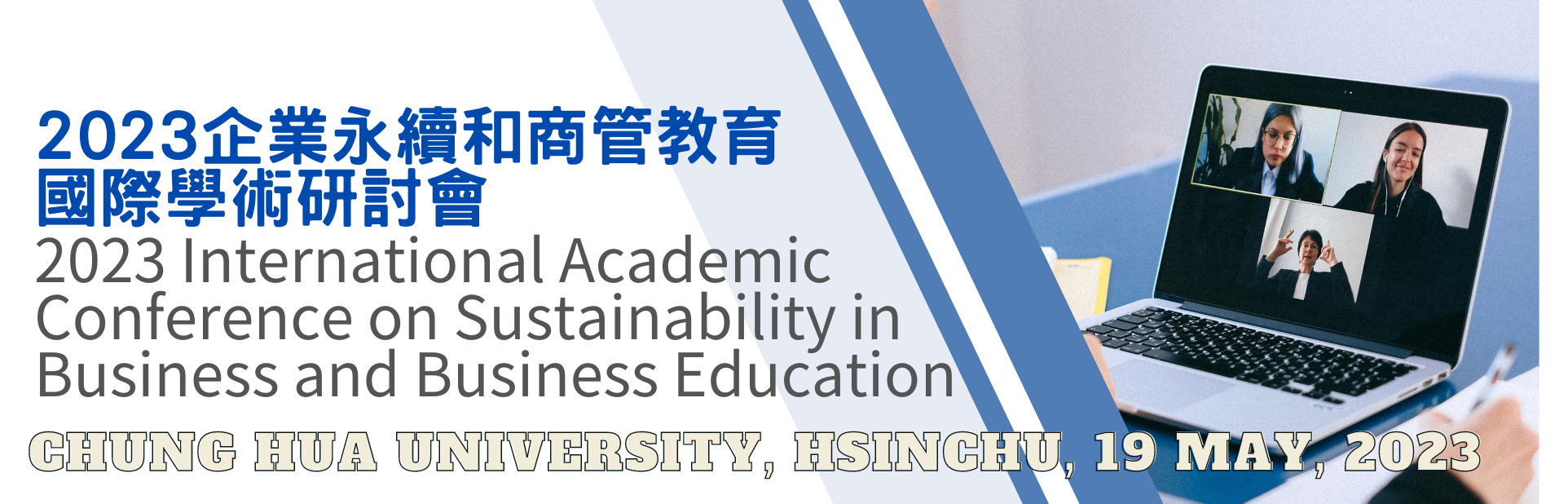 論文編號:		題目:
作者:
研究結果
作者可應用此格式作為口頭簡報演示。
內容需含研究動機(1頁)、研究目的(1頁)、文獻探討(6頁)、研究方法(2頁)、研究結果(6頁)及結論與建議(2頁)。
獲錄取通知後，請於5/8(一)前提供5~7分鐘口頭簡報影片檔(需含語音) ，並將檔案寄至研討會信箱(IACSBBE2023@g.chu.edu.tw)。
檔案名稱：論文編號+第一作者姓名。
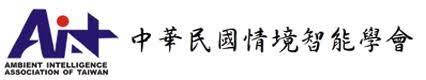 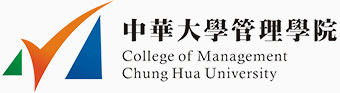 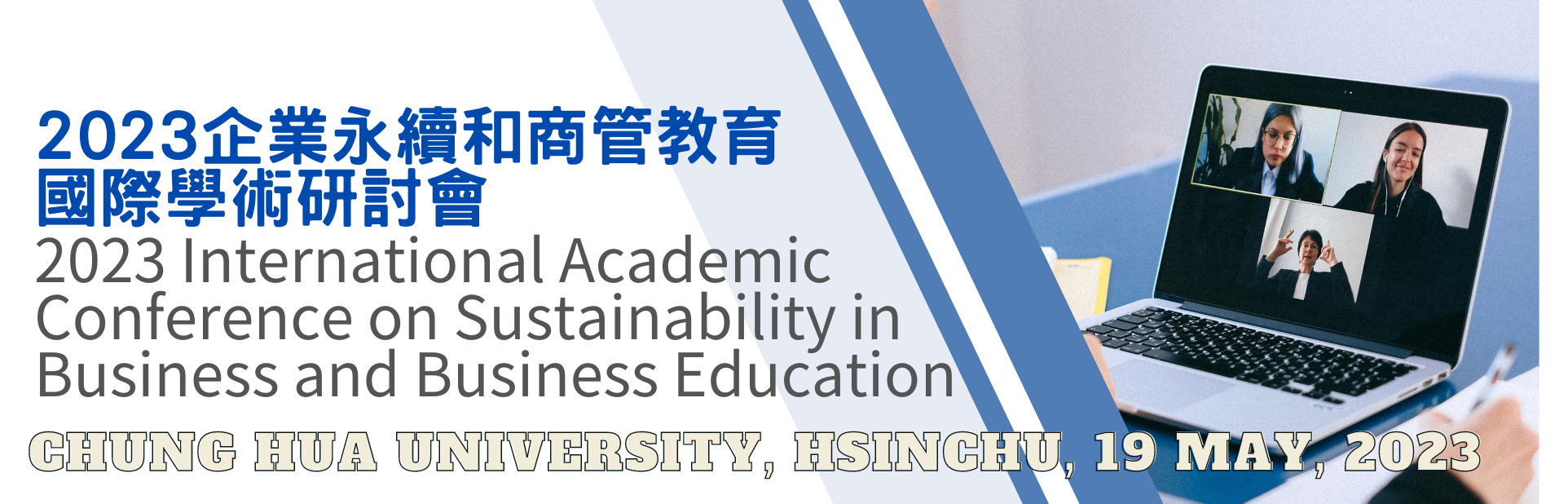 論文編號:		題目:
作者:
結論與建議
作者可應用此格式作為口頭簡報演示。
內容需含研究動機(1頁)、研究目的(1頁)、文獻探討(6頁)、研究方法(2頁)、研究結果(6頁)及結論與建議(2頁)。
獲錄取通知後，請於5/8(一)前提供5~7分鐘口頭簡報影片檔(需含語音) ，並將檔案寄至研討會信箱(IACSBBE2023@g.chu.edu.tw)。
檔案名稱：論文編號+第一作者姓名。
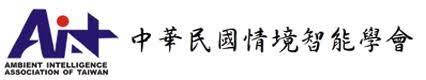 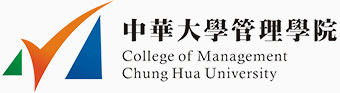